Figure 8. Cholinergic modulation of the responses to cortical photostimulation; conventions as in Figure 3. (A) ...
Cereb Cortex, Volume 20, Issue 1, January 2010, Pages 13–24, https://doi.org/10.1093/cercor/bhp077
The content of this slide may be subject to copyright: please see the slide notes for details.
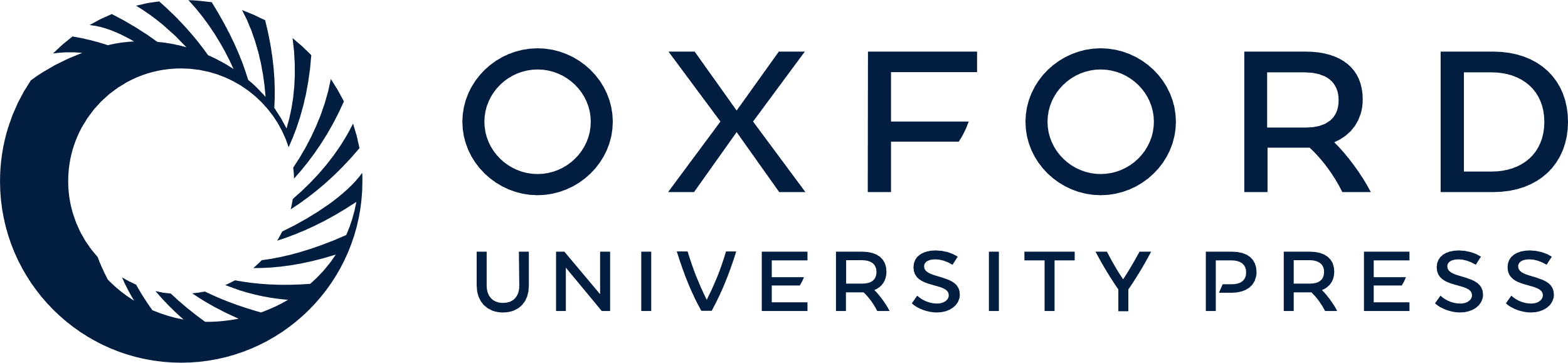 [Speaker Notes: Figure 8. Cholinergic modulation of the responses to cortical photostimulation; conventions as in Figure 3. (A) Control. Photostimulation of layer 6 evoked the typical biphasic EPSC/IPSC responses in this neuron of the ventral posterior medial nucleus. (B) Effects of acetyl-β-methylcholine (β-MCh). Bath application of 250 μM of acetyl-β-methylcholine, a muscarinic receptor agonist, abolished the IPSCs without affecting the amplitude of the EPSCs. (C) Blockade of the effects of acetyl-β-methylcholine by atropine. The same slice was washed with normal ACSF for 20 min. After the IPSCs recovered, bath application of acetyl-β-methylcholine together with atropine, a muscarinic antagonist, did not affect the IPSC responses. Laser power used in all 3 maps was 35 mW and the holding potential was −20 mV.


Unless provided in the caption above, the following copyright applies to the content of this slide: © The Author 2009. Published by Oxford University Press. All rights reserved. For permissions, please e-mail: journals.permissions@oxfordjournals.org]